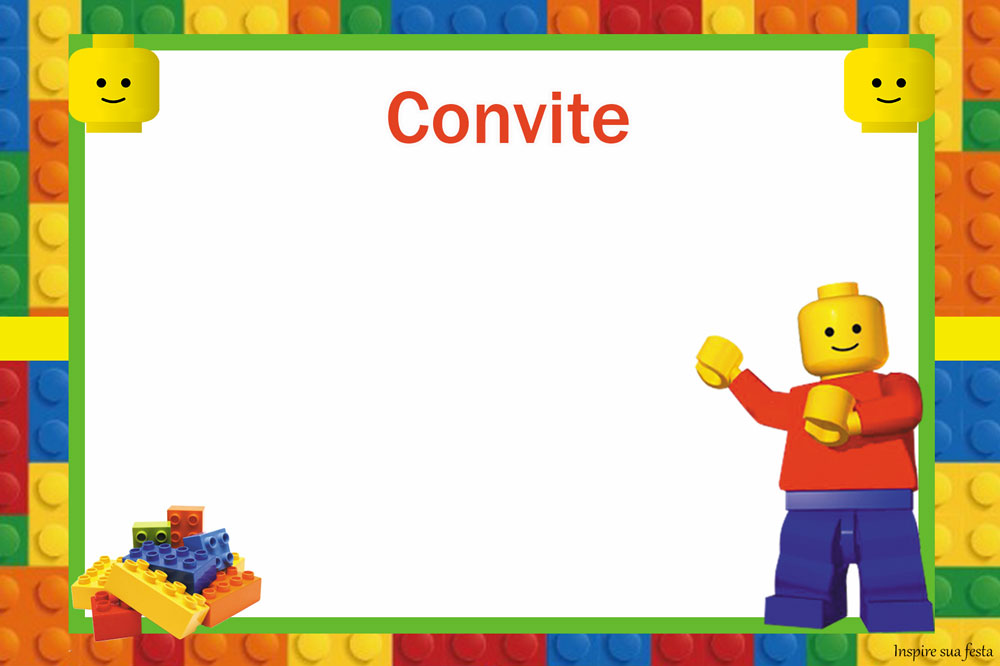 Роботехника
как средство формирования математических представлений у детей старшего  дошкольного возраста.
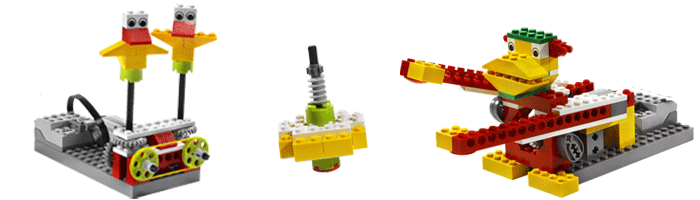 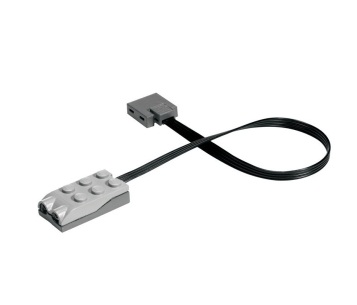 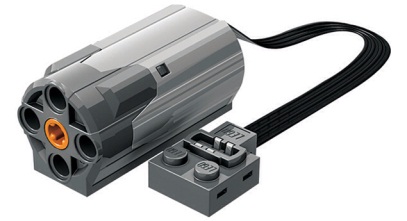 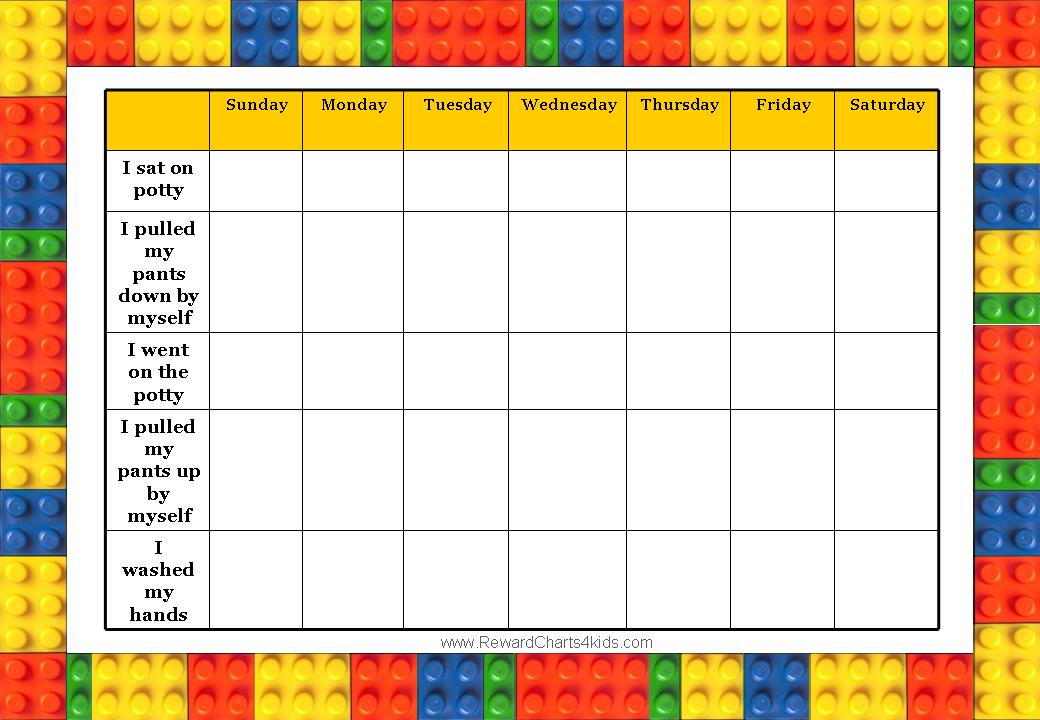 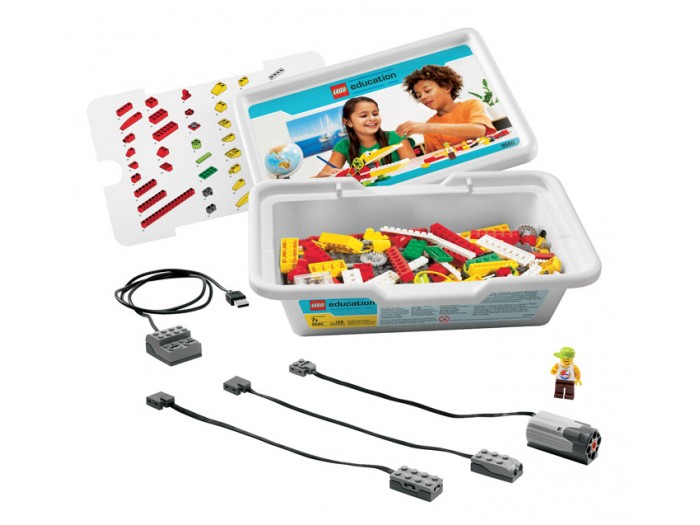 ссс
Мастер-класс 
Сборка модели по схеме
Подключение модели к компьютеру, установка мотора
Программирование
Заполнение таблицы
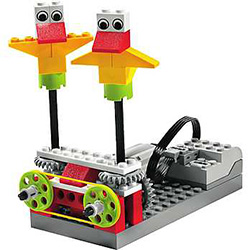 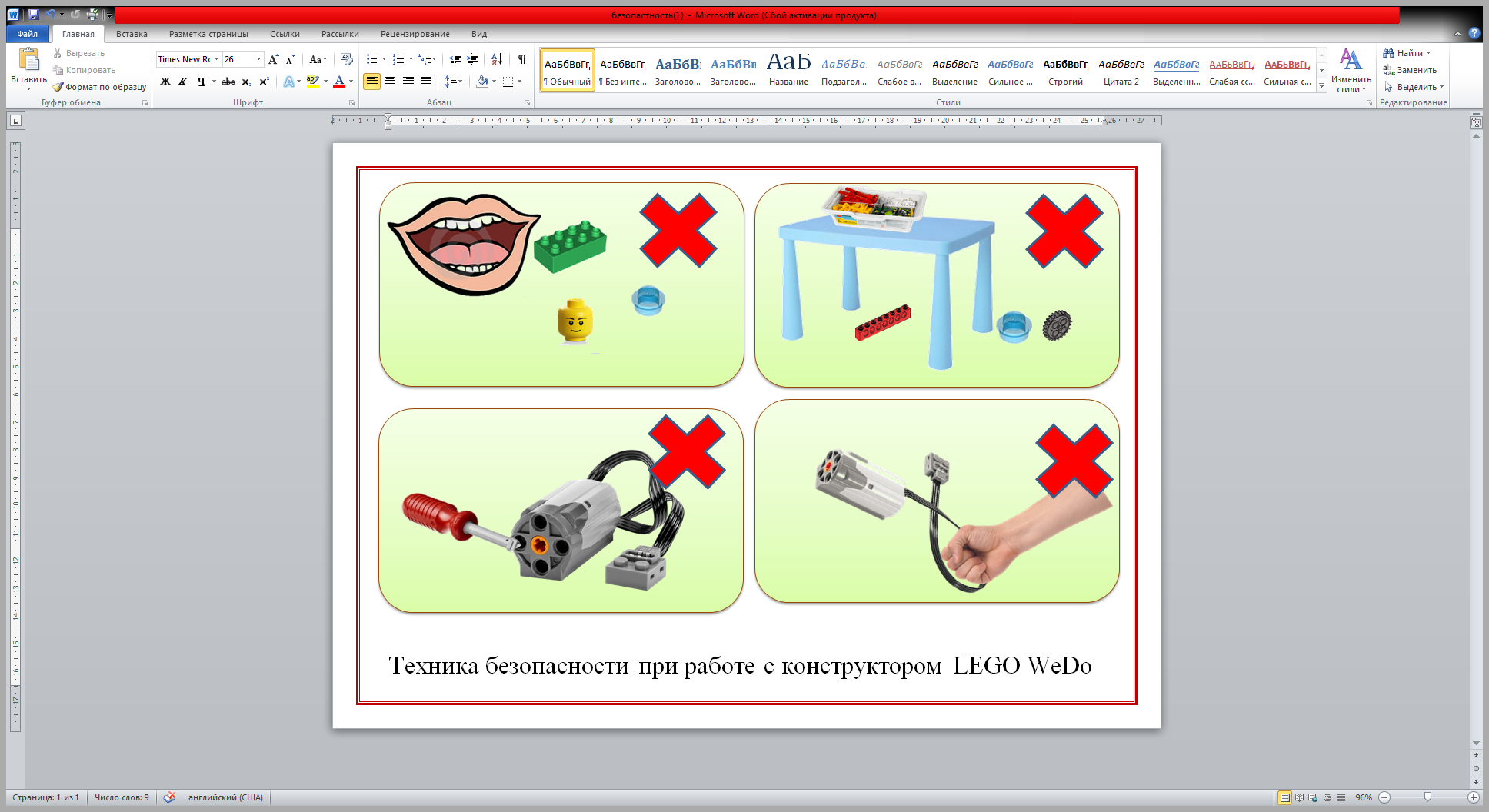 Какие задачи по формированию  математических представлений были решены 
в ходе мастер-класса?
Развитие умения выбирать и отсчитывать предметы из большого количества деталей .

Формирование представления о связи между диаметром зубчатого колеса и оси, скорость вращения.

Закрепляется повторно цвет, форма, размер, пространственная ориентировка (слева, справа, верх, низ), формируется представление о симметрии.